RUNGTA COLLEGE OF DENTAL SCIENCES AND RESEARCH,BHILAI
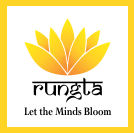 Perio-pack
PRESENTED BY:
Dr Sonika Bodhi
Reader
Dept. of Periodontology
Content
Introduction
Ideal properties
History
Types of periodontal dressings
Mechanism of mixing and placement of dressing
Controversy regarding the use of periodontal dressings
Summery
References
The rationales for placing periodontal dressing are:
Protection of wounds from post-operative irritation
Preventing trauma
Preventing salivary contamination 
Preventing gingival detachment from root surface
Preventing coronal displacement of the flap where the flap has been apically positioned
Reducing tooth hypersensitivity during the first hours after surgery
To provide patient comfort.
According to Prichard (1972), the periodontal dressing is used to prevent postoperative hemorrhage and to protect the wound area from contact with food. Further, he stated that it "has no other virtue". 
The authors concluded that dressing aids little to the healing process. In the following sections, we shall study the present status of periodontal dressings
Ideal properties of periodontal dressing
The properties of an ideal dressing material include
It should be slow setting to allow manipulation;
It should have a smooth, non-irritating surface; It should not interfere with healing;
It should be flexible enough to withstand distortion and displacement in the mouth without fracturing;
It should be strong and coherent without being bulky, and It should have good adhesive properties to the tooth surface and soft tissue, along with dimensional stability to prevent salivary leakage and accumulation of plaque and debris.
History
History of periodontal dressing dates back to 1918 when “Zentler” reported the use of a periodontal dressing in the form of iodoform gauze. 
In 1923 Dr. A W Ward introduced the first commercially available periodontal dressing material called "Wonderpak". 
It was made up of zinc oxide and eugenol, alcohol, pine oil, and asbestos fibers. 
Periodontal dressings containing eugenol had some inherent problems associated with them. These include, a persistent taste of eugenol, the rough surface of the set material, and the tendency to cause tissue necrosis.
These led to the introduction of non-eugenol dressings in the late 1950's". 
Later on, light cured dressings were introduced which are especially useful in the anterior tooth region and particularly following mucogingival surgery because their esthetic appearance is acceptable and these can be applied over the grafted soft tissue without its dislocation. 
The composition of the periodontal pack has changed over a period of time and potential tissue irritants have been eliminated from its composition.
Types of periodontal dressings:
There are primarily three types of periodontal dressings: 
Zinc oxide eugenol dressings, 
Zinc oxide non-eugenol dressings,  
Dressings containing neither zinc oxide nor eugenol.
Zinc oxide eugenol dressing is also known as 'hard pack' whereas zinc oxide non-eugenol dressing is known as 'soft pack’. 
Other periodontal dressing materials include 
Collagen materials, 
Methacrylate gels, 
Light cure dressing, 
Cyanoacrylates, 
Oral adhesive bandage 
Wax pack.
Zinc oxide eugenol dressing
The powder-liquid dressing is prepared by mixing the powder and liquid. 
The powder consists of:
Zinc oxide, 
Tannic acid, 
Rosin, 
Kaolin, 
Zinc stearate, 
Cellulose fibers 
Asbestos.
The liquid contains 
Eugenol, 
Peanut oil, 
Rosin.
The specific functions of its components are:
Zinc oxide: antiseptic and astringent.
Tannic acid: haemostatic.
Rosin: filler, increases strength and speeds the reaction.
Asbestos: binder and filler.
Cellulose fibers: improve setting.
Eugenol: anesthetic, antiseptic, and obtundent. 
Peanut oil: regulates the setting time.
The setting reaction between zinc oxide and eugenol results in the formation of zinc eugenolate. 
After the completion of the reaction, some eugenol remains un-reacted, which may induce a burning sensation or allergic reaction in the mucosa. 
Tannic acid is added in the dressing material as a hemostatic agent, but its systemic absorption is associated with liver disease".
Asbestos, which was added as a filler, is toxic and has been associated with the development of asbestosis, lung cancer and mesothelioma ". 
Hence, it is no more added in periodontal dressing materials. 
On the other hand, some components, such as zinc acetate, which acts as an accelerator for the reaction have been added in new dressing materials. 
The examples of these dressings are Wards wondrpak, Kirkland formula, Peridress, and PPC.
Paste form
These are supplied in two paste system. 
One tube contains: 
Base zinc oxide (87%)
Fixed vegetable or mineral oil (13%). 
It also contains lorothidol as a fungicide.
The other tube contains an accelerator which is
Oil of clove or eugenol (12%). 
Gum or polymerized rosin (50%), 
Filler (silica type) (20%), 
Lanolin (3%), 
Non-ionizing carboxylic acids 
Chlorothymol (bacteriostatic agent)
Disadvantages of zinc oxide eugenol dressing material:
There are some problems associated with the use of eugenol containing dressing material
The taste of the material is spicy, which is unpleasant.In some patients, 
It causes a burning sensation.
It lacks adequate smoothness. 
It is difficult to adapt.It has more chances of fracturing
Zinc oxide non-eugenol dressings
These periodontal dressing materials set due to the reaction between the metallic oxide and fatty acid. 
These periodontal dressings do not contain materials like asbestos or eugenol, so are devoid of problems associated with these substances.
The examples of these dressing materials are 
Coe-pak, 
Peripac, 
Vocopac, 
Periocare, 
Septopack, 
Perioputty, 
Zone periodontal pack, 
Nobeteca and 
PPC noneugenol pack.
Coe-pak
The most common and widely used non-eugenol dressing is coe-pak (de trey/denstply, konstanz, germany). 
It is supplied in two paste system where one paste contains 
Cellulose, 
Rosin, 
Natural gums (for cohesiveness) 
Waxes, 
Fatty acids, 
Chlorothymol (bacteriostatic agent), 
Zinc acetate 
Alcohol.
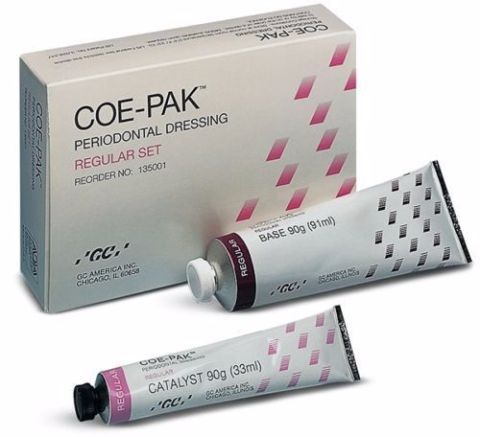 It is referred to as the base paste. 
The second paste which is called as accelerator paste contains 
Zinc oxide, 
Vegetable oil (for plasticity), 
Chlorothymol, 
Magnesium oxide, 
Silica, 
Synthetic resin, 
Coumarin lorothidol (a fungicide)
Mechanism of mixing and placement of dressing:
Coe-pack periodontal dressing is prepared by mixing equal lengths of the base and accelerator pastes to obtain a paste with a uniform color. 
Within 2-3 minutes the material loses its tackiness and becomes moldable. The material remains workable for 15-20 minutes during which it is placed over the operated area and is adapted. 
Once in workable condition, the material is then rolled into two strips which are approximately of the same length as the operated area. 
The end of one strip is adapted at the distal end of the last tooth of the operated area and is adapted along the whole length of the operated area.
The dressing material is gently pressed along the margins and interproximal areas.
PeriPac
PeriPac (GC America Inc., Chicago, USA) is supplied as a single paste. 
The paste consists of calcium sulfate, zinc sulfate, zinc oxide, ascorbic acid, polymethyl methacrylate, dimethoxy tetra-ethylene glycol, flavoring agent and iron oxide pigment. 
The material sets as soon as it comes in contact with water. The material sets in approximately 20 minutes. 
The material is taken out from the jar and with a dry sterile spatula and deposited on a paper napkin. 
The material is then rolled to make two strips of the approximate length of the operated area and is adapted in the same manner as described for Coe-pack.
Vocopac
Another periodontal dressing material is Vocopac (Voco, Cuxhaven, Germany). 
It is supplied in a two paste system: accelerator and base pastes. 
The main constituents of vocopac are purified colophonium, zinc oxide, zinc acetate, magnesium oxide, fatty acids, natural resin and natural oils and colorant. 
In patients who are allergic to the colorant, this dressing is contraindicated
PerioCare
PerioCare (Pulpdent Corp., Watertown, MA, USA) is a two tube system (paste and gel) which sets resiliently hard in the oral cavity. 
After mixing the paste and gel for 45-60 seconds, the dressing material can be picked up with wet fingers. 
It has a working time of 4-5 minutes and sets in 15 minutes.
SeptoPack
SeptoPack (Septodont, Saint-Maur-Des-fosses, France) is supplied as a self-hardening paste in 60 gm packaging. 
The main components of the material are amyl acetate, dibutyl phthalate (10-25%), methyl polymethacrylate, zinc oxide (20 50%) and zinc sulfate (2.5-10%). 
Medicaments such as antimicrobials can also be combined with the paste before placement of the dressing. 
The material sets by chemical reaction when it comes in contact with water. 
The working time for this material is 2-3 minute and it completely sets in 20 30 minutes.
Perio Putty
Perio Putty (Cadco Dental Products Inc., Los Angeles, CA, USA) is another non-eugenol periodontal dressing which in addition to the basic components contains methylparabens and propylparabens (fungicidal) and benzocaine (topical anesthetic)
Periogenix
Periogenix™ (OroScience (New Line Medical Inc., Lafayette, LA, USA) contains perfluorodecalin, purified water, glycerine hydrogenated phosphatidylcholine, cetearyl alcohol, polysorbate , tocopheryl acetate, benzyl alcohol, methylparaben, propylparaben, and oxygen. 
The dressing has been shown to aid in the healing process by multiple mechanisms.
Periodontal dressings containing neither zinc oxidenor eugenol: Light cure periodontal dressings:
These include single component light activated dressing material which is placed over the tissue surface followed by curing with the visible light application. 
It is cured in increments and after curing it maintains its elastic properties. 
The dressing has a tinted pink translucent color and is preferred in the anterior tooth segment and for mucogingival surgical procedures. 
Bucrylate® (Ethicon Inc., Somerville, NJ, USA) and Barricaid (Dentsply International Inc., Milford, DE, US) are the examples for light cure periodontal dressings.
Collagen containing periodontal dressings
Collagen is a physiological component of connective tissue. 
It forms a physiologic interface when placed over healing tissue and thus enhances healing by deposition and organization of the fibers in granulation tissues formed during the healing process. 
It is an excellent hemostatic, promoting hemostasis by facilitating the aggregation of platelets during coagulation cascade.
Other advantages of using collagen as a dressing material are: it is non-immunogenic, nonpyrogenic and has minimal allergic potential. 
Commercially, the collagen materials are available in three forms: 
Tape (collatape; zimmer dental, carlsbad, ca, usa),
Cote (collacote, zimmer dental, carlsbad, CA, USA)
Plug (collaplug: zimmer dental, carlsbad, CA, USA).
Reso-Pac
Reso-Pac (Hager & Werken GmbH & Co. KG, Duisburg, Germany) is easy to mix periodontal dressing. 
It does not require removal because it dissolves in the mouth. 
The material is squeezed out of the tube and is taken on a moist glove or moist spatula. 
It is hydrophilic in nature and when put in the oral cavity, it takes a gel-like consistency due to the presence of saliva. 
This dressing remains in place for up to 30 hours.
Cyanoacrylates
Cyanoacrylate alkyls were first isolated by A E Ardis in 1949 Coover et al. (1959)" who suggested their use as tissue adhesive material. 
Cyanoacrylates have a chemical formula, H,C=C(CN)COOR, where R- can be substituted for any alkyl group, ranging from methyl to decyl.
This material was introduced to dentistry by Dr. S N Bhaskar (1996)", who advocated its use as a dressing as well as suture replacement material.
It is a liquid which can be applied directly or sprayed over the wound surface. 
The material sets when it comes in contact with the moisture.
Cyanoacrylate is a good hemostatic and stops post-operative bleeding quickly. 
Another important advantage of this material is that it facilitates precise positioning of soft tissue graft in mucogingival surgeries. 
However, it should be remembered that the material is only for surface application.
If the material gets entrapped under the flap, it may delay healing.
XOIN (Reevax Pharma Private Limited, Hyderabad, India) periodontal dressing material consists of N-butyl cyanoacrylate which is an effective tissue adhesive, hemostatic and bacteriostatic. 
Other commercially available cyanoacrylate periodontal dressing material are PeriAcryl®, which is a blend of N-butyl and 2-octyl cyanoacrylate and Histoacryl (B. Braun Biosurgicals, Germany).
Controversy regarding the use of periodontal dressings
Whether to use or not to use a periodontal dressing after periodontal flap surgery has been a topic of discussion for years. 
As already stated, it was Ward (1923) who advocated the use of periodontal dressing following periodontal surgery to avoid pain, infection, root sensitivity and to prevent the formation of caseous deposits upon the root surfaces. 
Orban (1941) demonstrated that better healing occurred if the 46 periodontal dressing is changed every 2 to 4 days for 10 to 14 days post-operatively. 
Similar findings were reported by Bernier and Kaplan (1947)" who reported that the use of a dressing facilitates the healing process.
Linghorne (1949) reported that zinc oxide eugenol periodontal dressing has bacteriostatic properties and also has local anesthetic action. 
Greensmith and Wade (1976)" in split mouth study  evaluated the effect of applying a surgical dressing versus without applying a dressing after reverse bevel flap procedures. 
They reported that application of periodontal dressing resulted in a statistically slightly better healing.
On the other hand, other researchers did not support the placement of periodontal dressing following periodontal surgery. 
It was Waerhaug (1955) who first reported that application of a surgical dressing did not influence the final result of healing.
Similar findings were reported by Löe and Silness (1961)" who stated that exposed tissues will heal irrespective of the application of a dressing material. 
Baer et al. (1969), in experimental studies, observed that periodontal dressings following periodontal surgery did not exert any perceptible influence on the final healing.
Presently, most of the clinicians believe that in cases where adequate primary closure of the flap margins has been achieved, there is no requirement for the placement of periodontal dressing. 
In cases where the primary closure of flaps is not adequate or cases where the protection of the operated area is required (e.g. mucogingival surgeries), placement of periodontal dressing has been recommended.
summery
No consensus regarding the absolute indication for the use of periodontal dressings after a surgical procedure.
However, the literature does elaborate on the benefits of application of a dressing postsurgically.
Moreover, no periodontal dressing material has been shown to exhibit all the ideal properties - both physical and biologic.
References
Newman MG, Takei HH, Klokkevold PR, Carranza FA. Carranza’s clinical periodontology, 10th ed. Saunders Elsevier; 2007.
Lindhe J, Lang NP and Karring T. Clinical Periodontology and Implant Dentistry. 6th ed. Oxford (UK): Blackwell Publishing Ltd.; 2015.
Newman MG, Takei HH, Klokkevold PR, Carranza FA. Carranza’s clinical periodontology, 13th ed. Saunders Elsevier; 2018.